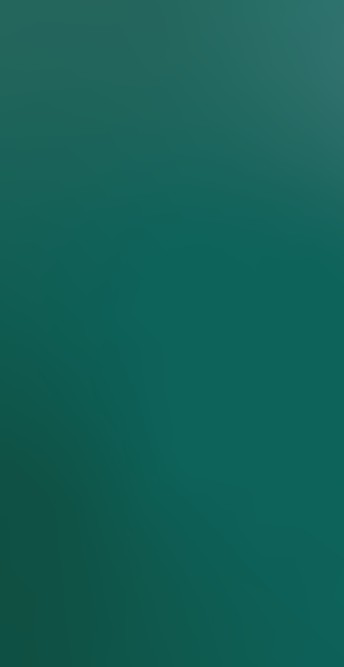 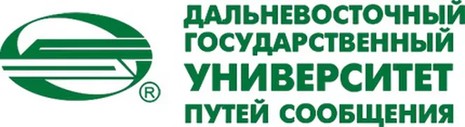 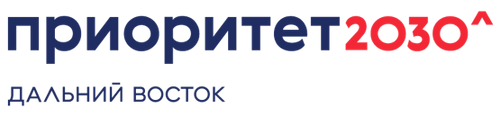 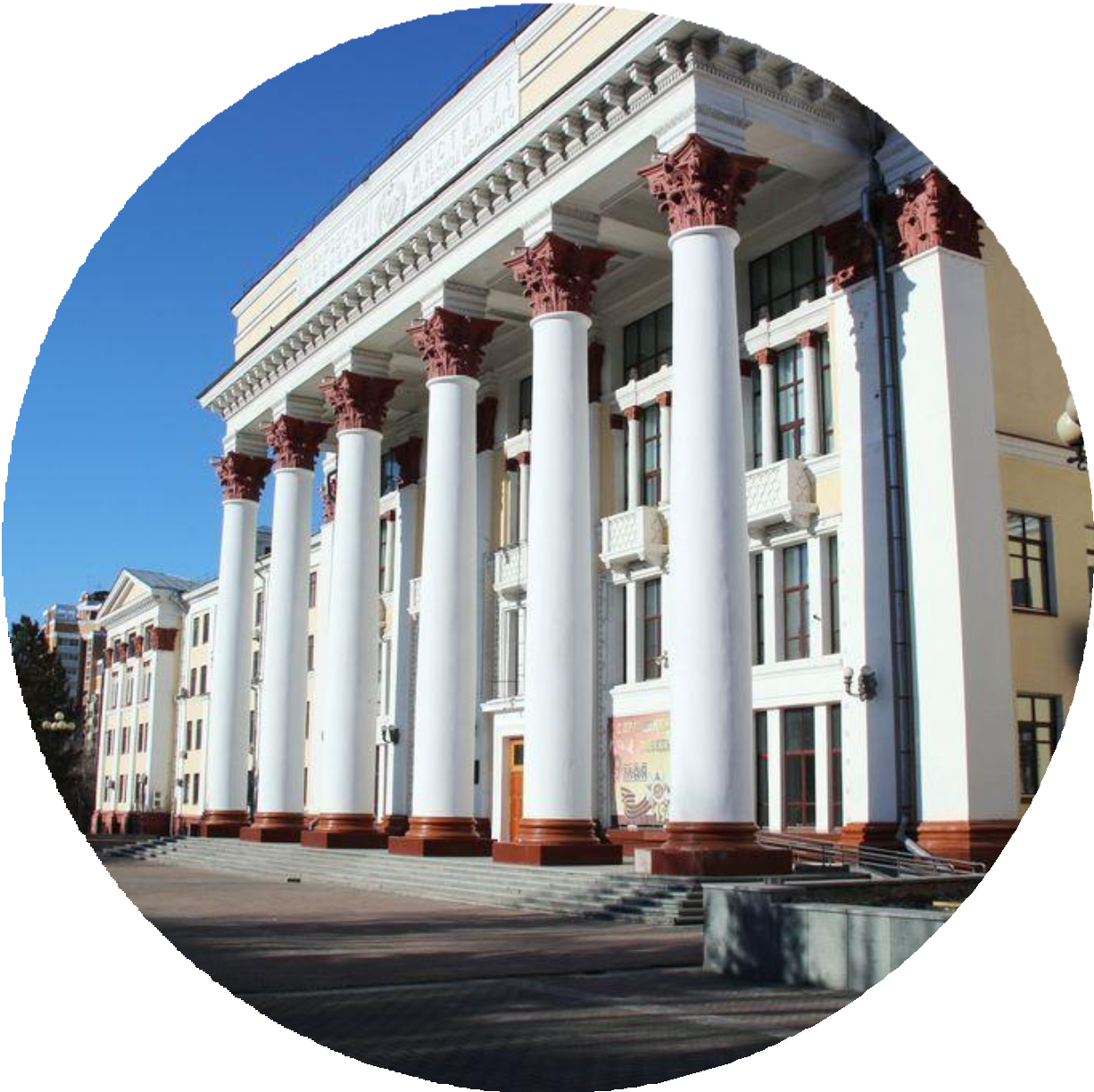 ДАЛЬНЕВОСТОЧНЫЙ ГОСУДАРСТВЕННЫЙ  УНИВЕРСИТЕТ ПУТЕЙ СООБЩЕНИЯ  ПРИГЛАШАЕТ ПРОЙТИ ПРОФЕССИОНАЛЬНУЮ ПЕРЕПОДГОТОВКУ ПО ПРОГРАММЕ
Управление персоналом
(252 ЧАСА)
КАТЕГОРИЯ СЛУШАТЕЛЕЙ: ЛИЦА, ИМЕЮЩИЕ ВЫСШЕЕ ОБРАЗОВАНИЕ, ЖЕЛАЮЩИЕ ЗАНИМАТЬСЯ ПРОФЕССИОНАЛЬНОЙ ДЕЯТЕЛЬНОСТЬЮ В СФЕРЕ УПРАВЛЕНИЯ ПЕРСОНАЛОМ.
ВЫ УЗНАЕТЕ:
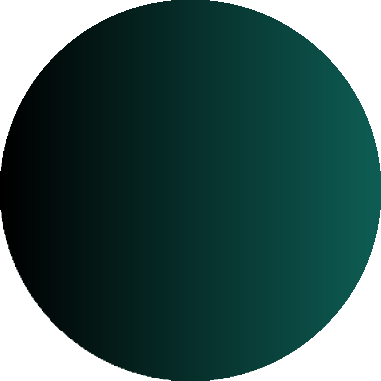 О РАБОТЕ СПЕЦИАЛИСТА ПО УПРАВЛЕНИЮ ПЕРСОНАЛОМ ОРГАНИЗАЦИИ, РАЗЛИЧНОЙ ОТРАСЛЕВОЙ НАПРАВЛЕННОСТИ
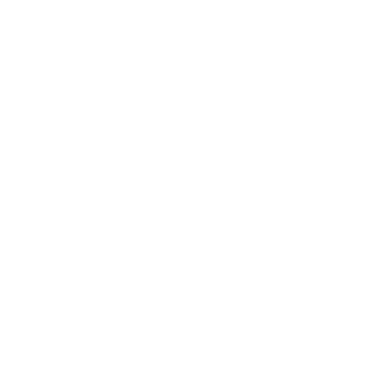 О РАБОТЕ СПЕЦИАЛИСТА ПО УПРАВЛЕНИЮ ПЕРСОНАЛОМ ОРГАНИЗАЦИЙ, НЕЗАВИСИМО ОТ ИХ ОРГАНИЗАЦИОННО – ПРАВОВЫХ ФОРМ
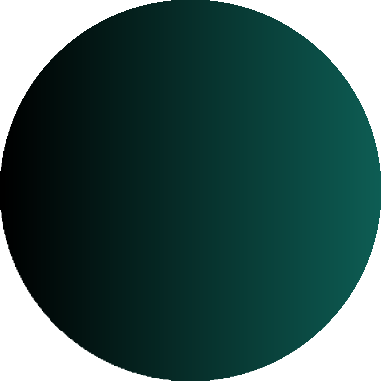 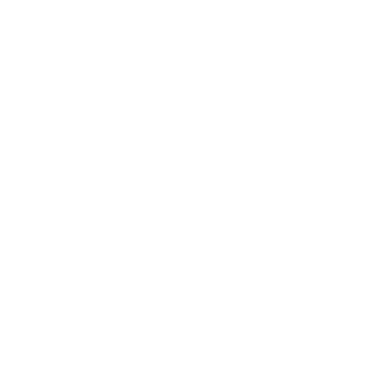 ВЫ НАУЧИТЕСЬ:
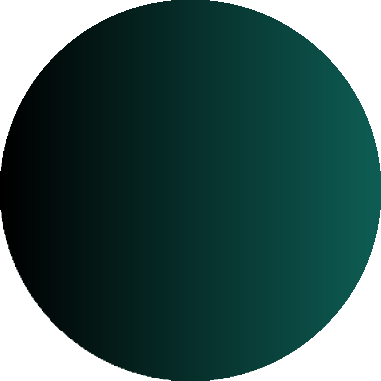 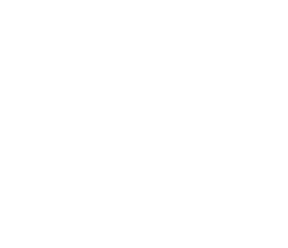 ЭФФЕКТИВНО ВЫСТРАИВАТЬ ПРОЦЕСС УПРАВЛЕНИЯ ПЕРСОНАЛОМ
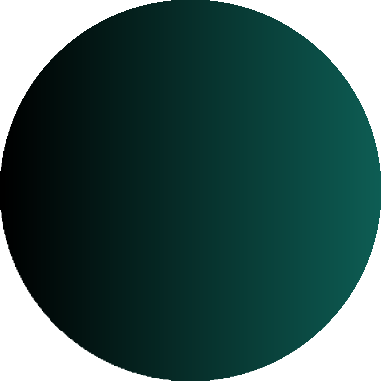 ОПТИМИЗИРОВАТЬ РАБОТУ ОРГАНИЗАЦИИ
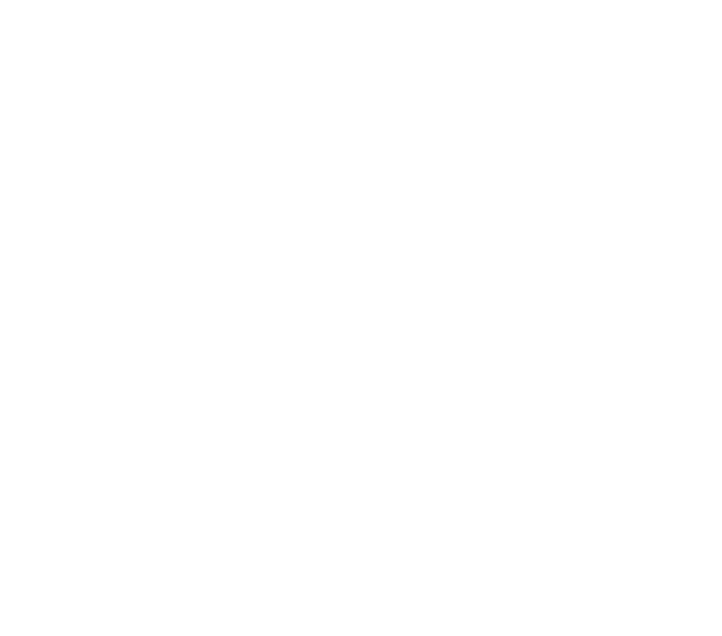 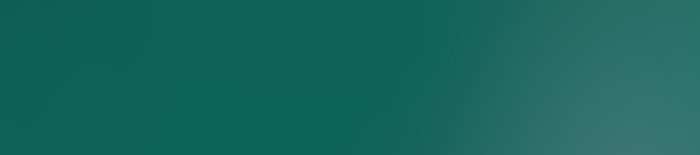 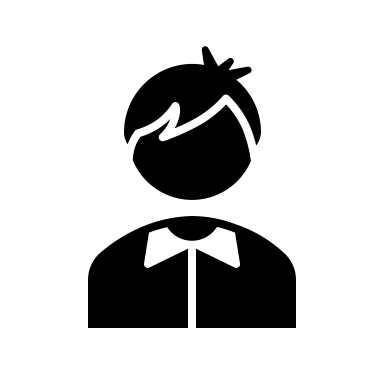 СТАНЬТЕ ВОСТРЕБОВАННЫМ СПЕЦИАЛИСТОМВ ОБЛАСТИ УПРАВЛЕНИЯ ПЕРСОНАЛОМ
КЛЮЧЕВЫЕ КОМПЕТЕНЦИИ:

УПРАВЛЕНИЕ ПЕРСОНАЛОМ (ПЛАНИРОВАНИЕ, НАЙМ, ОЦЕНКА, ОБУЧЕНИЕ, МОТИВАЦИЯ)

КОММУНИКАЦИЯ И КОНСУЛЬТИРОВАНИЕ

УПРАВЛЕНИЕ КОНФЛИКТАМИ И ВЕДЕНИЕ ПЕРЕГОВОРОВ
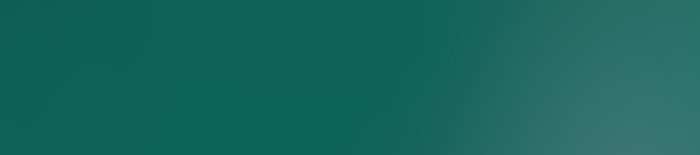 ПОСЛЕ УСПЕШНОГО ОБУЧЕНИЯ ВЫДАЁТСЯ  ДИПЛОМ О ПРОФЕССИОНАЛЬНОЙ ПЕРЕПОДГОТОВКЕ
СВЯЖИТЕСЬ С НАМИ
ИНСТИТУТ ДОПОЛНИТЕЛЬНОГО  ОБРАЗОВАНИЯ ДВГУПС (ИДО ДВГУПС):  Г. ХАБАРОВСК, УЛ. СЕРЫШЕВА, 47,  АУД. 3134.

КОНТАКТНЫЙ ТЕЛ.: (4212) 40-73-55.  САЙТ: IDO-DVGUPS.RU